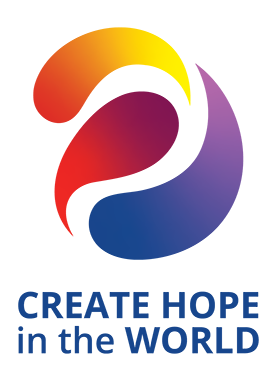 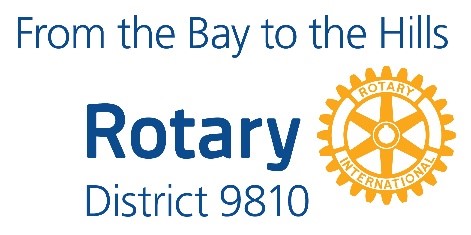 District Assembly Workshop
Topic: International Service & Foundation
Facilitators: David Alexander, District Rotary Foundation Chair 
Tony Stokes, District International Service Chair
1
[Speaker Notes: Welcome / Introductions:
DGE Ian Ballantine; DGN Colin Byron; DG Ken Miller
District Foundation Chair, David Alexander 
District International Service Chair, Tony Stokes.
Kylie Knight-Brown hosting
Some Housekeeping:
Mute unless speaking to the meeting (background noise)
Hand up icon (reactions) to speak or use chat function – Kylie will monitor.
Session being recorded]
Learning Objectives:
By the end of the session attendees will:
Have an understanding of the role of the Rotary Foundation & International Service Chairs in your club in identifying and stewarding projects.
Understand the basics of The Rotary Foundation & Foundation Grants 
Know where to go for more help or information
2
International Service Segment
Why Support International Projects?
Global Reach
Great Need
Close to Home
Connections
Economical
Foundation
Expert Advice
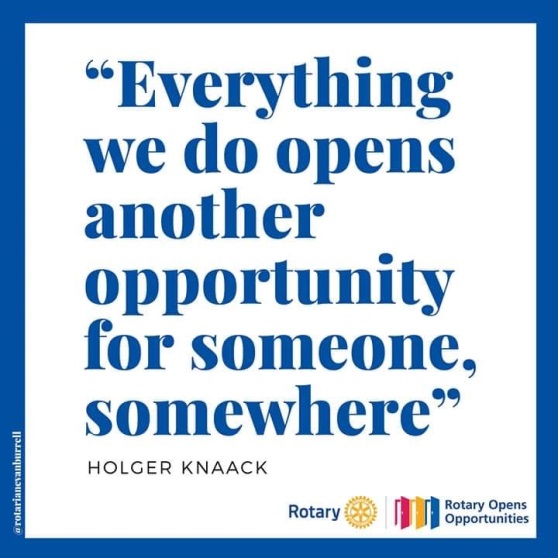 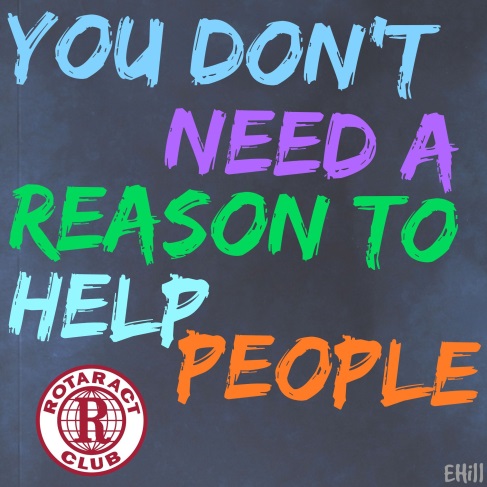 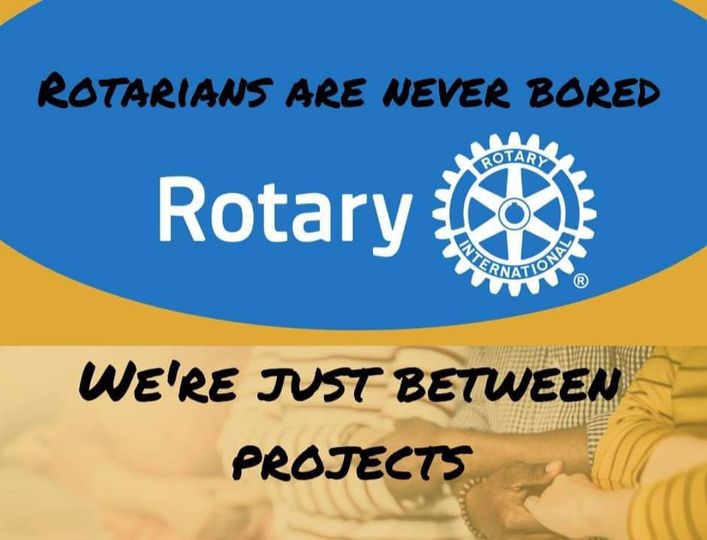 [Speaker Notes: Those who were at this session last year may remember this slide showing 7 good reasons for clubs to be supporting International projects.

This year, I am just going to focus on one particular aspect…..]
Great Need
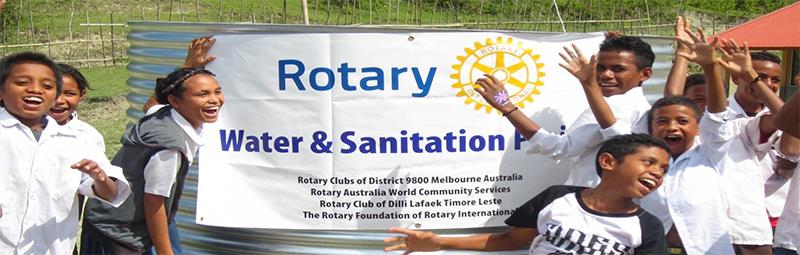 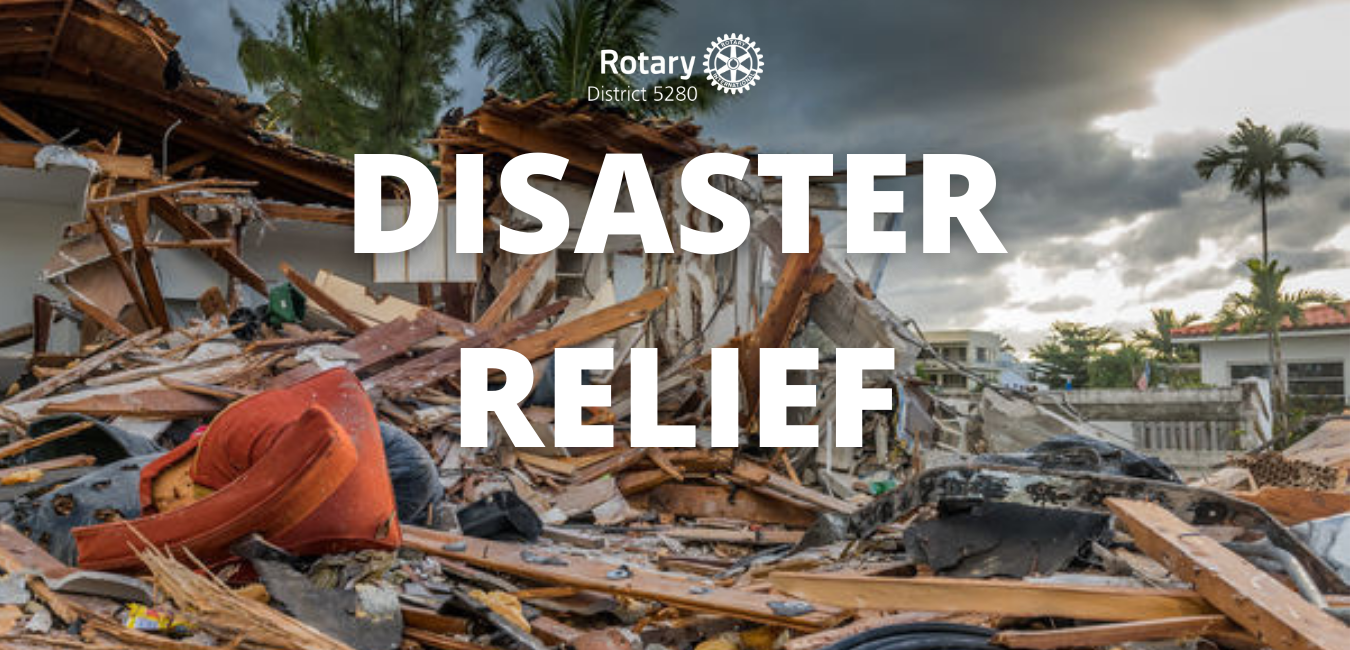 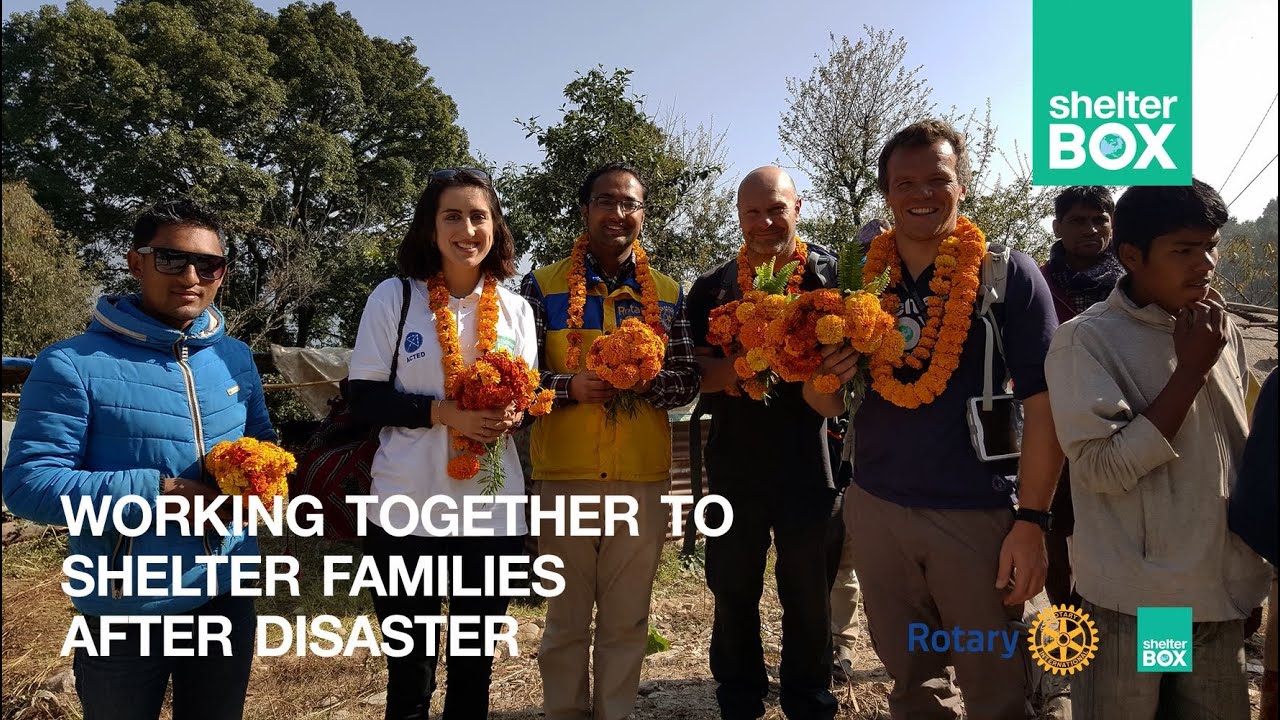 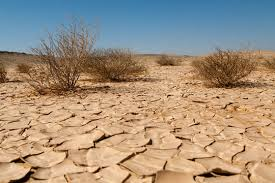 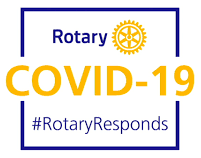 CLIMATE CHANGE
[Speaker Notes: International service exemplifies Rotary’s global reach in promoting peace and understanding through a range of projects which help address the great need in the world today caused by poverty, lack of education, climate change, natural disasters and the pandemic among other reasons.
These in turn are major contributing factors to conflicts over food insecurity, access to clean water, land for grazing and agriculture and tribal and national interests.
It is significant that these factors form the majority of the UN’s Sustainable Development Goals.]
What are International Projects?
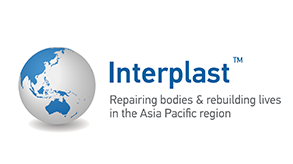 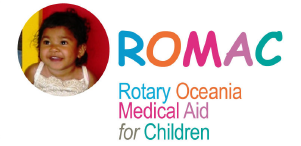 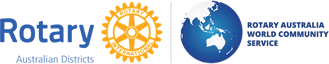 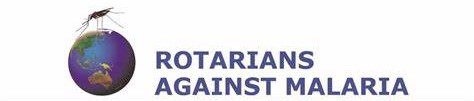 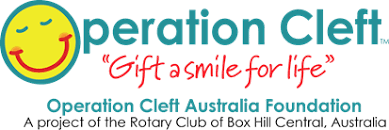 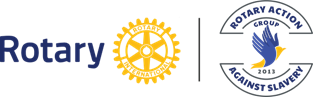 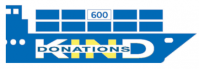 And many more, including International District Grants & Global Grants! 
See on the District website at https://www.9810rotary.org.au/page/international-service

Rotary Showcase for Project Ideas
https://map.rotary.org/en/project/pages/project_showcase.aspx
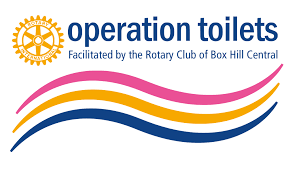 [Speaker Notes: And you don’t have to start with a Global Foundation Grant; here are some International projects you can consider supporting right now. They are all important components of Rotary addressing need and  “doing good in the world”.
There are other options listed on the District website which you can consider as a way to get started in International Service. Even Polio and Youth Exchange can be considered International projects.
However, we are keen to see clubs designing and implementing projects based on an identified need and with or without TRF matching. The Rotary Showcase on the RI website is a good source of project ideas or talk to David or me – we may be able to help.]
District 9810 International Survey 2022
International Service Involvement
Baseline 2021-2022
18 Clubs             a
3 Clubs	               r
1 Club				 ?
Planned 2022-2023
18 Clubs             a
1 Club	               r
3 Clubs				 ?
[Speaker Notes: This slide from the District 9810 International Service Survey conducted last year shows the level of activity of clubs in this type of work over the last 2 years.
However, the majority of the clubs who indicated they were involved in international service in fact were donating to the established programs with only 5 saying they had supported or participated in an International Global Grant. And there were only 2 International Global Grants and 1 International District Grant approved in D9810 in 2022-2023.
So one message we are asking you to take back to your clubs is please seriously consider undertaking a major International Project for 2023-2024.
I will now hand over to David to introduce the next segment on The Rotary Foundation  (UNSHARE SCREEN)]
Foundation Segment
Our D9810 2023/24 Foundation Team
Your Rotarians!
Your Rotary Club
Our focus – is your success!
David Alexander 	Chair
John Barnes 	Giving, Paul Harris Society; Bequests
Graham Richardson	Grants
Gus Rozycki	Grants Modernization 
David Grieve	Polio
Ian Donald	Centurion
Andrew Brownlie	Stewardship
Kehela Vandenberg	Alumni
Dr Jane Mulcahy	Peace Scholars / Scholarships
Rotaract Invitee	Project Liaison
Tony Stokes	District Resource Network
9
Foundation Presentations
What Club Foundation Chairs 				- need to know in 2023-24
Speakers
John Barnes 		Giving

Graham Richardson		Grants

Andrew Brownlie		Stewardship

David Alexander		Supporting Programs
10
Giving to The Rotary Foundation
John Barnes 
(PDG – Past Zone Foundation Coordinator)
[Speaker Notes: The aim of this session is to give you an awareness of what has to be done, and when, if you want to use funding from The Rotary Foundation to support your projects.  We are NOT going to talk much about the planning and implementation of grant projects, - that is the role of the Grants Qualification & Management seminar that’s usually held in May.  So this talk will cover the action needed to plan for and obtain grant funding for next Rotary year – and particularly for District Grants.

As you probably know, … [Click]]
Rotary Foundation Grant Projects
Graham Richardson
(PP - District Grants Sub Committee)
[Speaker Notes: The aim of this session is to give you an awareness of what has to be done, and when, if you want to use funding from The Rotary Foundation to support your projects.  We are NOT going to talk much about the planning and implementation of grant projects, - that is the role of the Grants Qualification & Management seminar that’s usually held in May.  So this talk will cover the action needed to plan for and obtain grant funding for next Rotary year – and particularly for District Grants.

As you probably know, … [Click]]
(Original) District Grant Cycle
Nominated Projects received by Grants Committee
Clubs have decided their Avenues of Service teams
District Grant Approved by TRF
Application for District Grant
Sent to TRF
District Grant Money Received
Feb
Mar
Apr
May
Jun
Jul
Aug
Grants Qualification & Management Seminar
District Training Assembly
PETS
‘TRF’ = The Rotary Foundation
Saturday, 18th February 2023
D9810 PETS, 2023
13
[Speaker Notes: We want you to be able to start your projects as early as possible in the new Rotary year.
The Foundation requires that you don’t mobilise your project before we have the Foundation’s approval of our Application for the District Grant from which your Club District Grant will come.  This means we should work toward having District Grant approval as early as possible in July, as this timeline shows.
Note that the red callouts indicate important meetings relative to Grants !!
In order that we get Foundation’s approval by early July, we need to lodge our application in mid-June, [Click] and for that application we need to include a Spending Plan.
The Spending Plan is a list of club projects intending to use a Club District Grant in the upcoming year.  Each project is to be nominated with a descriptive title, the country in which the project will take place, and the amount of grant money proposed.  We ask clubs for this information to be listed on a Project Proposal Form which, as with all forms relating to Club District Grants, is downloadable from the District website.
We need to receive all Project proposals soon after the Grants Qualification & Management Seminar [Click] in order to collate, prepare and finalise the Spending Plan for our Application.
Therefore, between now and that seminar we ask that clubs determine their District Grant projects, and advise us with a Project Proposal in May.  We’ll send you advice of the specific deadlines in plenty of time.
Finally, who is going to do that?
From PETS, you have three months to decide on your projects.  We know there are a lot of other things to do to prepare for your presidential year.  We know that for many of you it has been or is a difficult task at the PETS point in time to lock down who will do what in your year as president.  I suggest however, it is far more important for you personally to have your club leadership plan determined than it is to be involved in projects and grants.  So set a target [Click] to identify your club’s Avenue of Service leaders and your Foundation Chair by week 2 of March, and delegate the job of nominating projects to them!.  Obviously they can call on your assistance and that of other members, and it will get them started on focussing on their Avenue’s activity for the upcoming year.  So PLEASE don’t make this task your own responsibility !!

Over to you, and Good Luck !!]
(Modified) District Grant Cycle
Nominated Projects received by Grants Committee
Clubs have decided their Avenues of Service teams
Jul
Aug
Feb
Mar
May
Apr
Grant Approved by TRF
Jun
Application Sent to TRF
Grants Qualification & Management Seminar
District Training Assembly
PETS
‘TRF’ = The Rotary Foundation
Friday, 12th May 2023
District Training Assembly International/Foundation Session, 2023
14
[Speaker Notes: We want you to be able to start your projects as early as possible in the new Rotary year.
The Foundation requires that you don’t mobilise your project before we have the Foundation’s approval of our Application for the District Grant from which your Club District Grant will come.  This means we should work toward having District Grant approval as early as possible in July, as this timeline shows.
Note that the red callouts indicate important meetings relative to Grants !!
In order that we get Foundation’s approval by early July, we need to lodge our application in mid-June, [Click] and for that application we need to include a Spending Plan.
The Spending Plan is a list of club projects intending to use a Club District Grant in the upcoming year.  Each project is to be nominated with a descriptive title, the country in which the project will take place, and the amount of grant money proposed.  We ask clubs for this information to be listed on a Project Proposal Form which, as with all forms relating to Club District Grants, is downloadable from the District website.
We need to receive all Project proposals soon after the Grants Qualification & Management Seminar [Click] in order to collate, prepare and finalise the Spending Plan for our Application.
Therefore, between now and that seminar we ask that clubs determine their District Grant projects, and advise us with a Project Proposal in May.  We’ll send you advice of the specific deadlines in plenty of time.
Finally, who is going to do that?
From PETS, you have three months to decide on your projects.  We know there are a lot of other things to do to prepare for your presidential year.  We know that for many of you it has been or is a difficult task at the PETS point in time to lock down who will do what in your year as president.  I suggest however, it is far more important for you personally to have your club leadership plan determined than it is to be involved in projects and grants.  So set a target [Click] to identify your club’s Avenue of Service leaders and your Foundation Chair by week 2 of March, and delegate the job of nominating projects to them!.  Obviously they can call on your assistance and that of other members, and it will get them started on focussing on their Avenue’s activity for the upcoming year.  So PLEASE don’t make this task your own responsibility !!

Over to you, and Good Luck !!]
District Grant Proposal Form
Obtain from District Website
Avenues of Service  >>  Rotary Foundation  >> Scroll down to “District Grant Forms”
Click on Tile No 2 to download a copy

Read “Guidelines” (page 1) and enter your Project details on the Form (Page 2)

Email the Form to grants@9810rotary.org.au  by 24th June
Friday, 12th May 2023
District Training Assembly International/Foundation Session, 2023
Slide 15
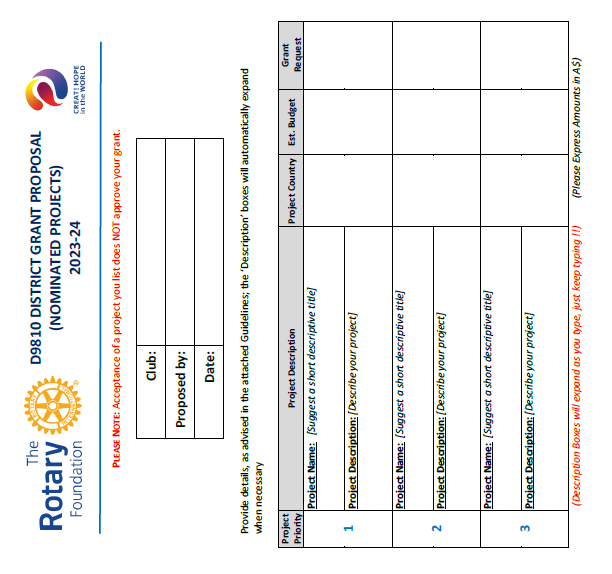 Lodgement Deadline:
		 24th June 2023
Friday, 14th May 2021
2021 Grants & Qualification Seminar
16
Prepare for Qualification
To apply for a District Grant your Club must be Qualified.
Club Qualification is renewed each Rotary year
Club Qualification requires:
1 Club Member to attend the Grants Qualification & Management Seminar, to be held, this year, online on 8th June.[Registration via TryBooking commences next week].
Lodgement of a signed Club MOU
Friday, 12th May 2023
District Training Assembly International/Foundation Session, 2023
Slide 17
Rotary Foundation Stewardship
Andrew Brownlie
(PP – Stewardship Chair)
[Speaker Notes: The aim of this session is to give you an awareness of what has to be done, and when, if you want to use funding from The Rotary Foundation to support your projects.  We are NOT going to talk much about the planning and implementation of grant projects, - that is the role of the Grants Qualification & Management seminar that’s usually held in May.  So this talk will cover the action needed to plan for and obtain grant funding for next Rotary year – and particularly for District Grants.

As you probably know, … [Click]]
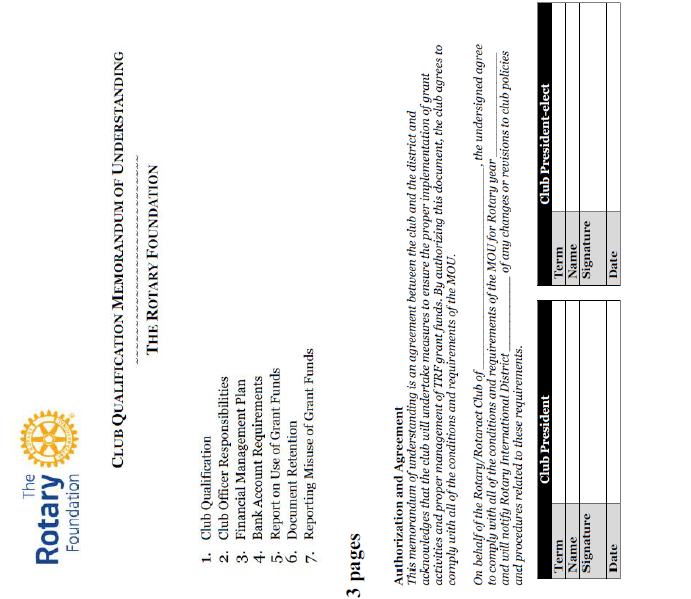 Read


Sign
Friday, 14th May 2021
2021 Grants & Qualification Seminar
Slide 19
Foundation Programs
David Alexander
(PDG – Foundation Chair)
[Speaker Notes: The aim of this session is to give you an awareness of what has to be done, and when, if you want to use funding from The Rotary Foundation to support your projects.  We are NOT going to talk much about the planning and implementation of grant projects, - that is the role of the Grants Qualification & Management seminar that’s usually held in May.  So this talk will cover the action needed to plan for and obtain grant funding for next Rotary year – and particularly for District Grants.

As you probably know, … [Click]]
Foundation Learning Activities
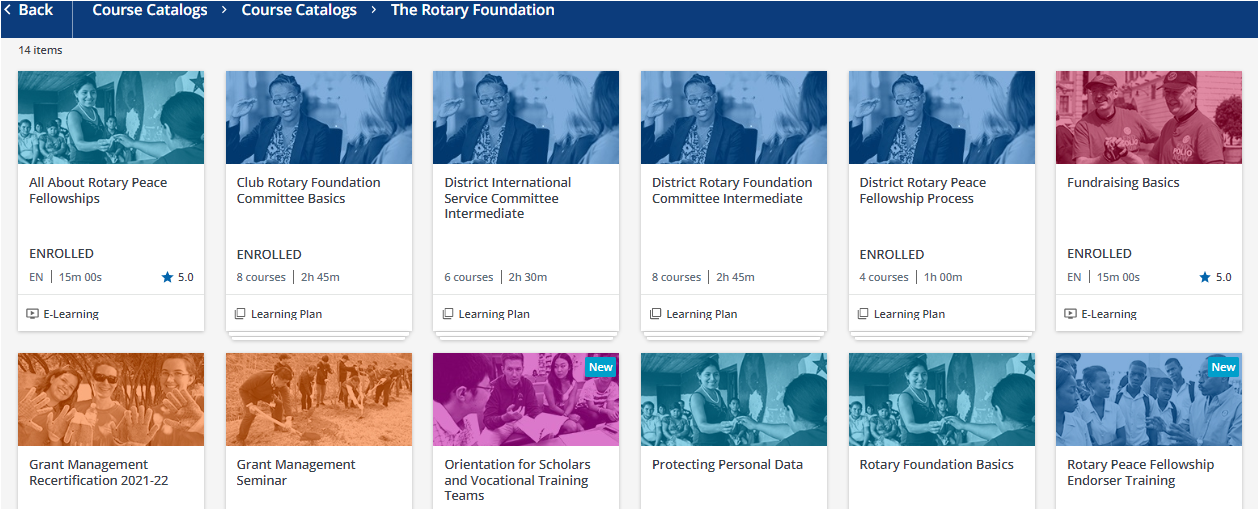 Suggested Courses (Professional Development)

1. Rotary Areas of Focus

2. Club Foundation Committee Basics

3. Grant Management Certification

4. Grant Management Re-certification

5. Peace Fellowships
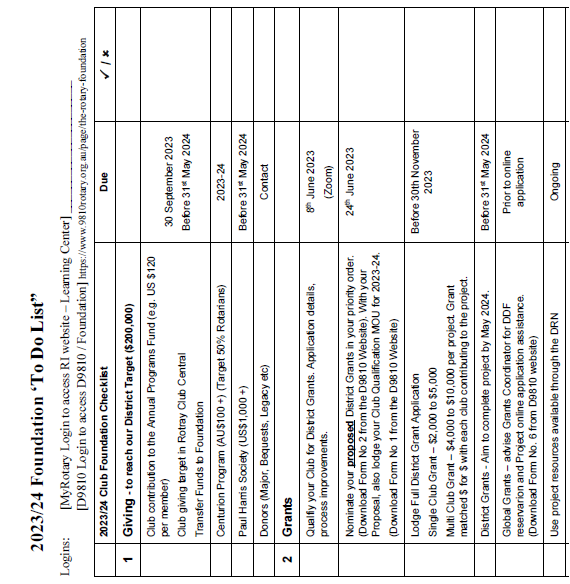 1 page 
Guide
 for 2023-24
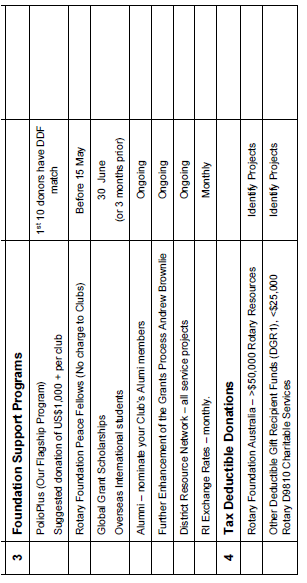 1 page 
Guide
 for 2023-24
Foundation
https://www.9810rotary.org.au/page/the-rotary-foundation
District Resource Network
What is the District Resource Network (DRN)?
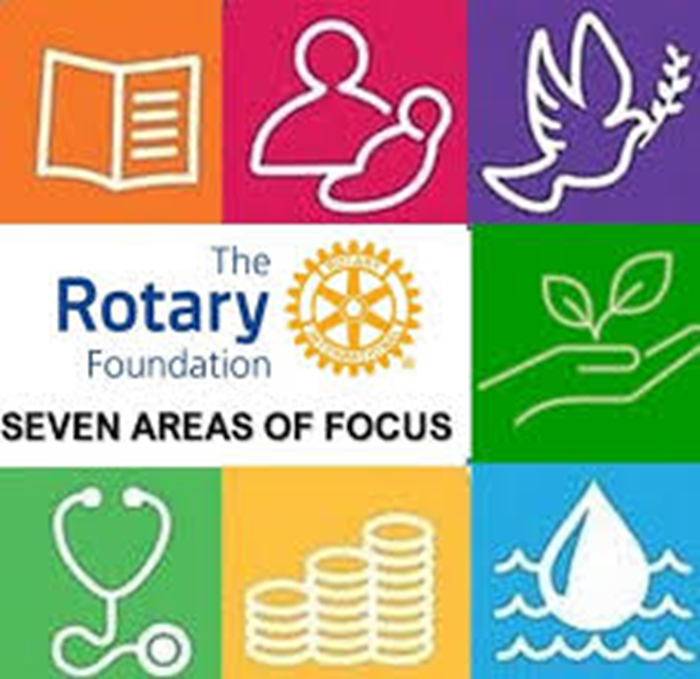 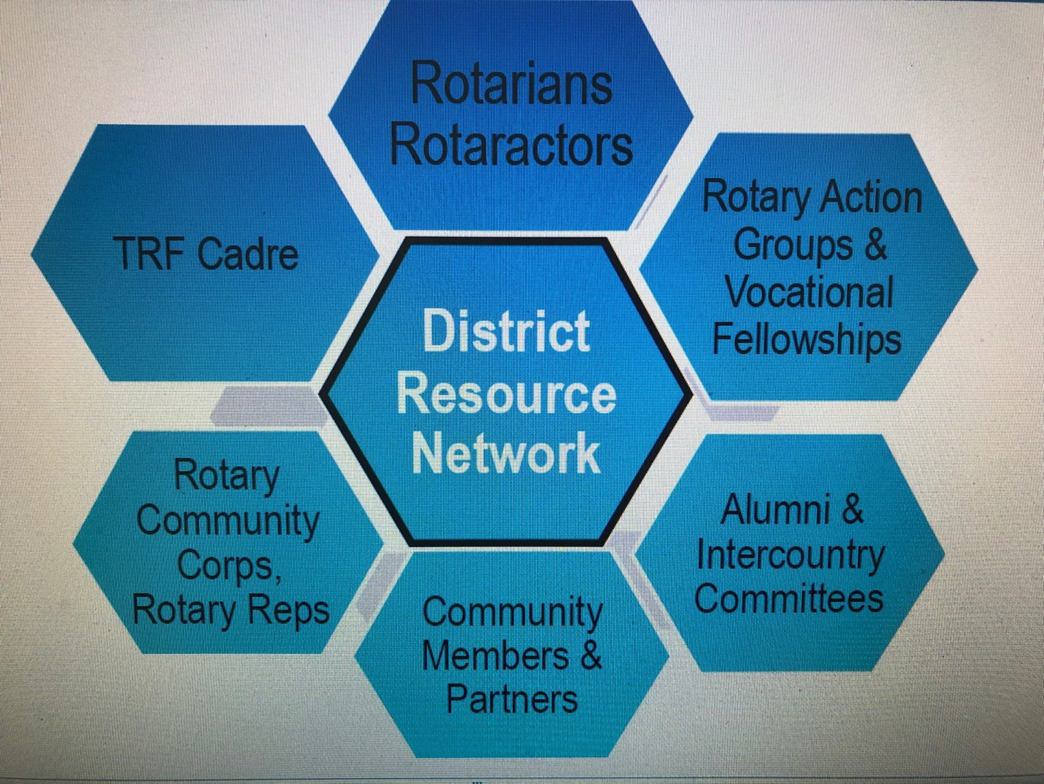 [Speaker Notes: I’d now like to spend a few minutes talking about the District Resource Network. How many of you are familiar with this?
As you know, Rotary has 7 Areas of Focus, and International Service has an application in each one of these.
Throughout the world, Rotary has District Resource Networks to connect clubs with the resources to design and improve their service projects and increase their quality, impact, and sustainability. 
It comprises Areas of Focus, Project Planning and Grants Process experts from various sources, not all within Rotary, as shown on the schematic, that clubs can consult to improve a project or Foundation Grant proposal]
How Can The District Resource Network Support Clubs?
Aligning a project or Grant with Rotary’s Areas of Focus.
Identifying local and international partner clubs and cooperating Organizations / NGOs.
Securing funding.
With the Global Grant process.
Project planning, design and implementation.
Continue to promote the resources and expertise it can offer.
[Speaker Notes: More specifically, here are some of the ways the DRN can assist you with project design, planning, funding and implementation.
And if the expertise you require is not yet available within the D9810 DRN, we maybe able to connect you with experts from other Districts who will be able to assist and / or with experts from the Cadre of technical advisers. 

While satisfying the requirements of the Foundation for Global Grants can seem daunting, with the help of District and the DRN, it need not be so.]
Collaboration through Partnerships
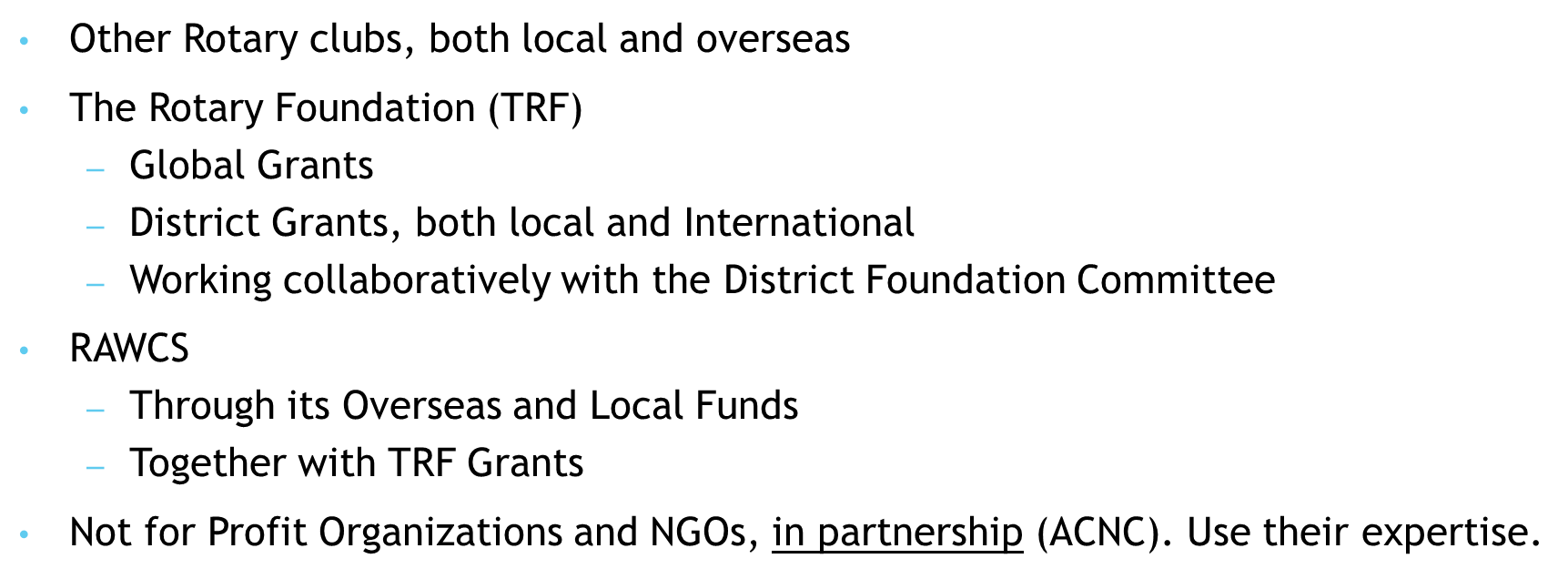 [Speaker Notes: As funds become harder to raise and access, collaboration becomes more important than ever. Working together to not only design and implement international projects, but also to fund them, including partnering on District as well as Global Grants
In addition to those shown on the screen; we are sure you have other avenues, but increasingly, pooling of resources will be more crucial.
And don’t overlook RAWCS - it also provides Clubs with an opportunity to conduct both local and overseas projects without the same stringent financial and administrative controls applied to The Rotary Foundation funded projects. 
RAWCS projects can provide funding assistance to supplement Global Grant projects.
Partnering with NGOs can be another great resource, as they have the local knowledge and expertise on the ground in the difficult places for Rotarians to access or work in.]
The Rotary Learning Centre
To access
Log into My Rotary: www.my.rotary.org  
Select Learning Centre under Online Tools
Scroll through the Course Catalogue to find the courses you wish to take.
Recommend the Club Service Projects Committee Basics as a minimum. 
Also available District International Service Committee Intermediate.
Rotary Showcase
Project Ideas
https://map.rotary.org/en/project/pages/project_showcase.aspx
[Speaker Notes: In addition to the “Foundation Learning Activities” on the Rotary Learning Centre that David has highlighted, there is also “Club Service Projects Committee Basics”, which is recommended for any club members undertaking this role for the first time.
In addition, there is a “District International Service Committee Intermediate” course which may be useful for members  more experienced in the role.
There are many other useful and informative modules in the Learning Centre, with a comprehensive menu to enable you to search for your preferences.
And as mentioned before, the Rotary Showcase is a useful source of project ideas, as well as projects seeking partners or supporters.]
The “4 Ps” of International Service
PROJECT
PROCESS
PASSION
PARTNERSHIP
[Speaker Notes: To summarise, I believe there are 4 things that are fundamental to successful International Service:
PROJECT – identify, scope, budget, conduct CNA
PROCESS - design and implement using the tools, resources and support available
PASSION – every project needs a champion to drive it forward.
PARTNERSHIP – collaborating with other organisations greatly increases the scope and impact of the project.]
In Summary:
Resources
Tools                          To help clubs plan and deliver great projects                      
Partners                  
District
Key Dates:
Grants Qualification & Planning Seminar 8 June 2023
Foundation / International Seminar TBA August 2023
30
[Speaker Notes: So as you meet with your fellow Board members, please encourage them to plan and budget for a major international project or projects in 2023-24.
The world needs it and Rotary has the resources to help you.
Dates
Ian Ballantine comments??
Q & A]